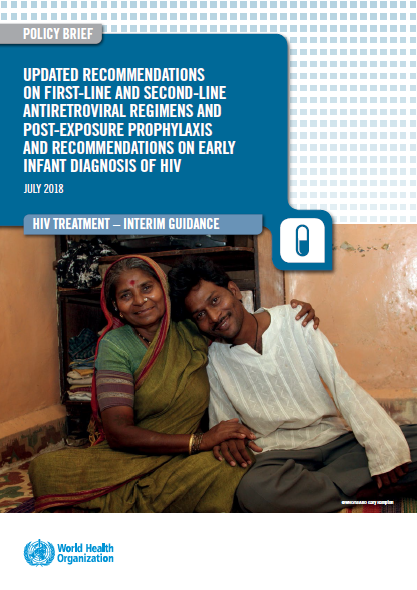 Country Experiences monitoring new ARVs:Introductory Remarks
Meg Doherty MD MPH PhD
27 July 2018WHO HQ
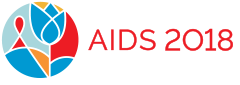 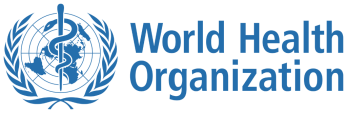 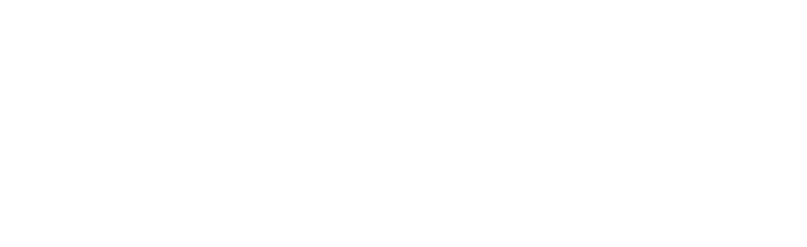 New recommendations first-line ARV regimens
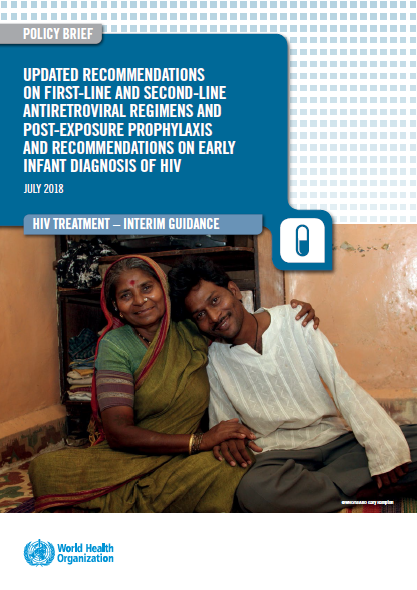 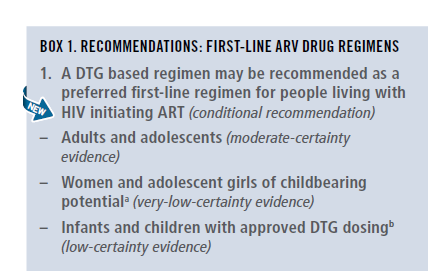 Note of caution for using DTG in women and adolescent girls of childbearing potential
Exposure to DTG at the time of conception may be associated with NTD risk  among infants.
DTG appears to be safe when started after the period of risk of neural tube defects (ie, up to 8  weeks after conception).
Adolescent girls and women of childbearing potential who do not currently want to become pregnant can receive DTG together with consistent contraception (hormonal contraception and DTG have no reported or expected drug–drug interactions).
An EFV-based regimen is a safe and effective first-line regimen and can be used among women of childbearing potential during the period of potential risk for developing NTDs.
National programmes should consider the balance of benefits and risks when selecting the optimal ARV regimen for women and adolescent girls of childbearing potential (fertility levels, contraceptive availability and coverage, pretreatment resistance to NNRTIs at the population level, drug availability and the maternal and infant toxicity profile).
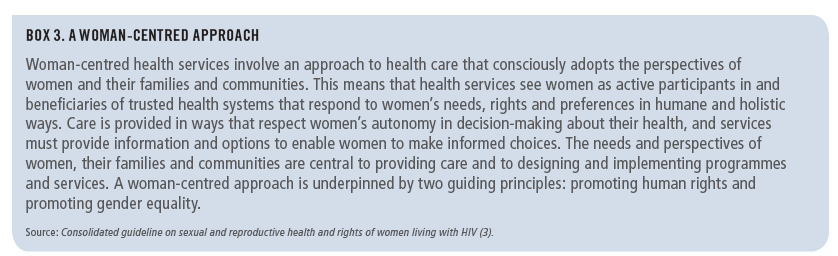 WHO 2018 recommendations for first-line
In PLHIV with TB using rifampicin,  the dose of DTG needs to be increased to 50 mg twice daily.
NVP may be used in special circumstances where alternative options are not available. 
If national prevalence of EFV pretreatment drug resistance exceeds 10%  or if no other alternatives are available.
TLD = TDF + 3TC + DTG
TLE = TDF + 3TC (or FTC) + EFV
[Speaker Notes: TDF & XTC are currently recommended as the preferred NRTI backbone for ART initiation

Large clinical evidence and programmatic advantages support the use of DTG as preferred 1st line option for all adults and adolescents  with HIV , including women and adolescents girls using consistent and reliable contraception.

Concerns regarding safety of DTG use during periconception period were recently identified, but are based  on limited data and has been closely investigated by WHO and other partners.]
Sequencing options for preferred first-, second- and third-line ART regimens in adults and adolescents (including pregnant women and women childbearing potential)
a Optimized NRTI backbone should be used: AZT following TDF or ABC failure, and vice-versa.
b In childbearing age women an adolescent girls, DTG can be used in those on reliable contraception and fully informed and benefit outweighs the risk.  
c This applies to children for whom approved DTG dosing is available. RAL should remain the preferred 2nd line for those children for whom approved DTG is not available.
d ATV/r or LPV/r should remain the preferred 2nd line for those children for whom approved DTG is not available. This applies to children for whom approved DTG dosing is available.  
e In PI-experienced patients, the recommended DRV/r dose should be 600mg/100 mg twice daily. 
f  DRV/r should not be used in children younger than three years of age.
g DTG based 3rd  line following use of INSTI must be administered with DTG BD.
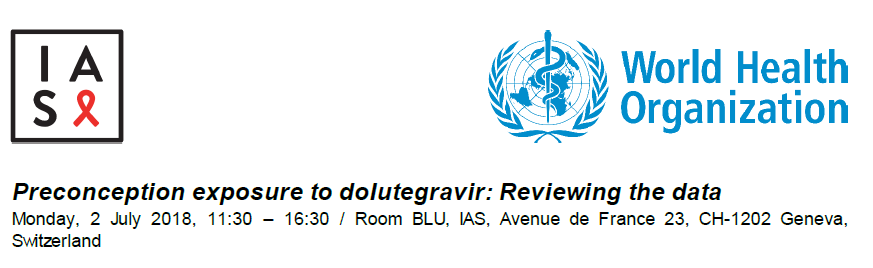 Types of Data available
Data from Pharmacovigilence databases
APR, ,EMA, FDA, WHO VigiBase, WHO/TDR Global repository PV data
Trial Data
Basic Science
Country policy & programmatic data
Retrospective Cohort  
Prospective data from active surveillance
DTG uptake by countries
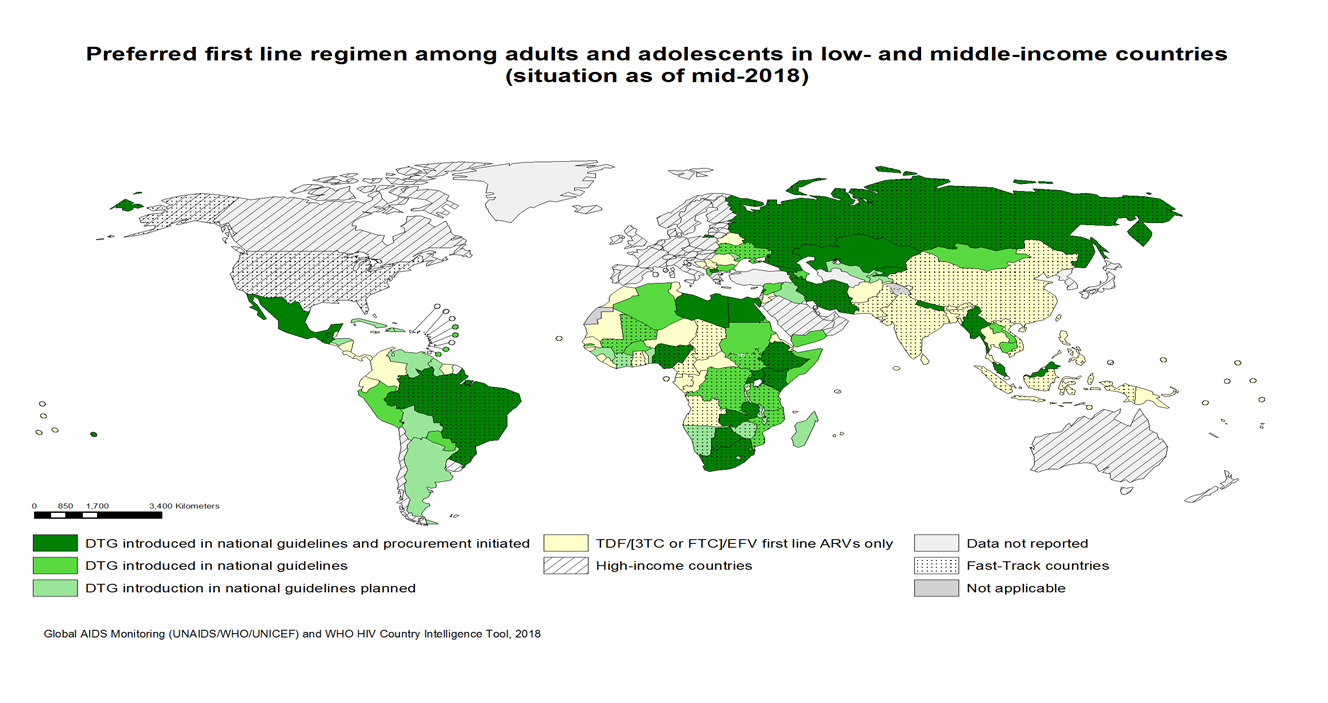 By July 2018, 71 LMICs (51%)  informed  that have included or are planning to include DTG  in their national guidelines :
DTG introduced in national guidelines: 26
DTG introduced in national guidelines and procurement initiated: 24
DTG introduction in national guidelines planned : 21
Approximately 500 000 PLHIV are using DTG globally
* preliminary data
DTG transition as 1st line: plans and guidance revision
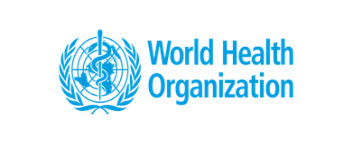 GL: guidelines
Countries Guidance revision on DTG 1st line: WLHIV initiating DTF based regimen
Results from in country discussion on use DTG among Women Child Bearing age (WCAB) in countries that have already revised the GL and with on-going GL revision (17 countries)
*Several countries defined WCBA as women 10-49 years old or in pre-menopausal period
** 6 countries recommend Pregnancy test to be performed before starting WCBA on DTG based regimen
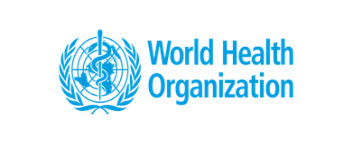 2018



April


May


June


July


August 

September

October

November

December

2019
  
January 

February 
 
March

April

May
Timeline to review future data2018-2019
18 May WHO DTG safety alert
AIDS 2018  
Discussion s
Systematic reviews; review of data with FDA, EMA, APR, ViiV
Global & country discussions, IAS/WHO Meeting
Iterative review by WHO technical and Safety Groups, ASCoMP and partners
GDG Meeting 16-18 May
GDG Meeting TBD
Webex to Countries and to partners
Re-review of guidance
Interim guidance
Acknowledgements
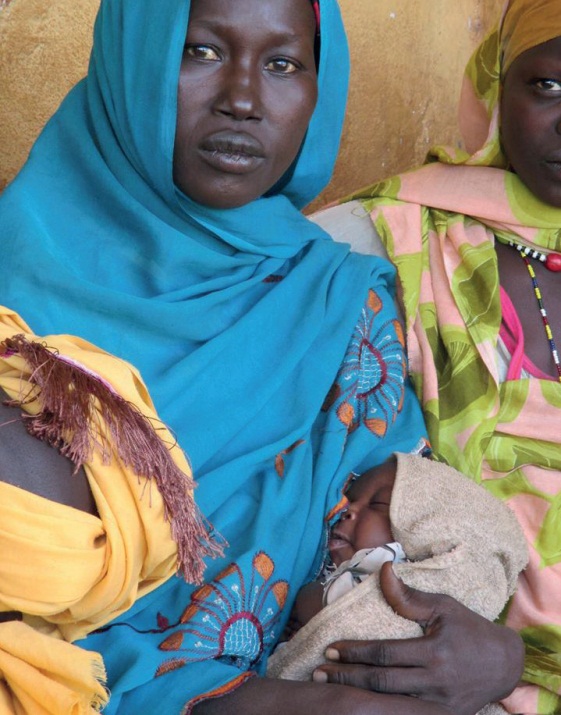 Guidelines Development Group members
Lynne Mofenson
Rebecca Zash
WHO Treatment and Care team 
Marco Vitoria 
Martina Penazzato
Serena Brusamento
Chantal Migone
Nathan Ford
Lara Vojnov
Silvia Bertagnolio


Vindi Singh
Ajay Rangaraj
Anisa Ghadrshenasa

Systematic Review Teams
External Review Group
PEPFAR, Global Fund, Gates, CDC, USAID
ICW, GPN+, APN+, ITPC